Statistics
Hypothesis Testing
Twitter: @Owen134866

www.mathsfreeresourcelibrary.com
Prior Knowledge Check
Teachings for 
Exercise 7A
Hypothesis Testing
Hypothesis
A Hypothesis is a statement made about the value of a population parameter. You can test a hypothesis to see if there is enough evidence to change it

This chapter is all about testing statistically whether statements are true or not

 There are several key terms you need to know…
A hypothesis is a statement made about a population parameter
Population parameter
Test statistic
A population parameter is a statistical measure relating to a population
 For example, the mean is a population parameter
7A
Hypothesis Testing
A Hypothesis is a statement made about the value of a population parameter. You can test a hypothesis to see if there is enough evidence to change it

Let us think about a practical example:

Imagine we believe that a dice is biased towards landing on 6s.

We roll the dice 20 times and get a 6 on 8 occasions
What is the test statistic for this situation?
 The test statistic is the proportion of 6s we got from the 20 rolls
Write a sensible null hypothesis for this situation
 The default position would be that the dice is not biased
Write a sensible alternative hypothesis for this situation
 Our belief is that the dice is biased towards landing on a 6
7A
Hypothesis Testing
Null Hypothesis
 The dice is unbiased
A researcher wants to test, at the 5% significance level, whether the dice is biased

Under what conditions would we reject the null hypothesis?
A Hypothesis is a statement made about the value of a population parameter. You can test a hypothesis to see if there is enough evidence to change it

Let us think about a practical example:

Imagine we believe that a dice is biased towards landing on 6s.

We roll the dice 20 times and get a 6 on 8 occasions
What is the probability of getting 8 sixes when rolling a dice 20 times?
Sub in values
Calculate
As a percentage…
As this is below the 5% significance level, we reject the null hypothesis that the dice is unbiased
7A
Hypothesis Testing
Null Hypothesis
 The dice is unbiased
A researcher wants to test, at the 5% significance level, whether the dice is biased

Under what conditions would we reject the null hypothesis?
A Hypothesis is a statement made about the value of a population parameter. You can test a hypothesis to see if there is enough evidence to change it

Let us think about a practical example:

Imagine we believe that a dice is biased towards landing on 6s.

We roll the dice 20 times and get a 6 on 8 occasions
As this is below the 5% significance level, we reject the null hypothesis that the dice is unbiased
Think about why we are rejecting the null hypothesis

We are saying that if the dice is unbiased, we would expect to get 8 sixes only 0.84% of the time

As this is extremely unlikely, it seems like the dice is biased, hence we reject the idea that it is not

The significance level is the ‘threshold’ we are using, and will be given to you in the question
7A
Hypothesis Testing
Null Hypothesis
 The dice is unbiased
A researcher wants to test, at the 5% significance level, whether the dice is biased

Under what conditions would we reject the null hypothesis?
A Hypothesis is a statement made about the value of a population parameter. You can test a hypothesis to see if there is enough evidence to change it

Let us think about a practical example:

Imagine we believe that a dice is biased towards landing on 6s.

We roll the dice 20 times and get a 6 on 8 occasions
Imagine we had rolled 7 sixes instead…
As this is below the 5% significance level, we reject the null hypothesis that the dice is unbiased

So rolling 7 sixes out of 20 would also indicate that the dice is biased
7A
Hypothesis Testing
Null Hypothesis
 The dice is unbiased
A researcher wants to test, at the 5% significance level, whether the dice is biased

Under what conditions would we reject the null hypothesis?
A Hypothesis is a statement made about the value of a population parameter. You can test a hypothesis to see if there is enough evidence to change it

Let us think about a practical example:

Imagine we believe that a dice is biased towards landing on 6s.

We roll the dice 20 times and get a 6 on 8 occasions
Imagine we had rolled 6 sixes instead…
As this is above the 5% significance level, we cannot reject the null hypothesis that the dice is unbiased

Although getting 6 sixes is unlikely, we are saying that it is not unlikely enough to be able to reject the idea that the dice is unbiased
Note that in section 7A you will not need to do these calculations, but they are useful in helping understand the concepts behind what we are doing!
7A
Hypothesis Testing
If we do not specify which way we believe the coin to be biased, then our answer to part c changes…
The test statistic is the number/proportion of heads we get from the 8 tosses
(The default position is that the coin is unbiased)
(John’s opinion is that the coin is biased towards heads)
7A
Hypothesis Testing
A Hypothesis is a statement made about the value of a population parameter. You can test a hypothesis to see if there is enough evidence to change it

An election candidate believe she has the support of 40% of the residents in a particular town. A researcher wants to test, at the 5% significance level, whether the candidate is overestimating her support. The researcher asks 20 people whether they support the candidate, and 3 say that they do.

Write down a suitable test statistic
Write down two suitable hypotheses
Explain the condition under which the null hypothesis would be rejected
The test statistic is the number/proportion of people who say they support the candidate
(The default position is that the candidate has 40% support)
(The researcher is testing whether the candidate is overestimating their support, so believes that the true percentage might be lower)
The null hypothesis will be rejected if the probability of 3 or fewer people saying they will support the candidate is less than 5%
7A
Teachings for 
Exercise 7B
Hypothesis Testing
0.026
0.104
0.198
0.238
0.202
0.129
0.064
0.025
0.0084
We can draw this information using a diagram…
7B
Hypothesis Testing
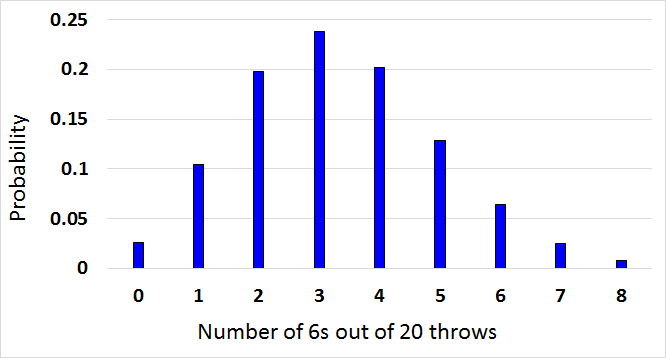 A critical region is one which, if the test statistic falls within it, would cause you to reject the null hypothesis
Critical value
Critical Region
5%
Originally, we were considering whether the dice was biased towards 6s, at the 5% significance level. This can be represented on the diagram…

The critical value in that example was 7, in that once we get to 7 sixes out of 20, the probability is low enough to reject the idea that the dice is unbiased

 The critical region would be the set of values that would lead to the null hypothesis being rejected, so in this example any number of sixes equal to or greater than 7
7B
Hypothesis Testing
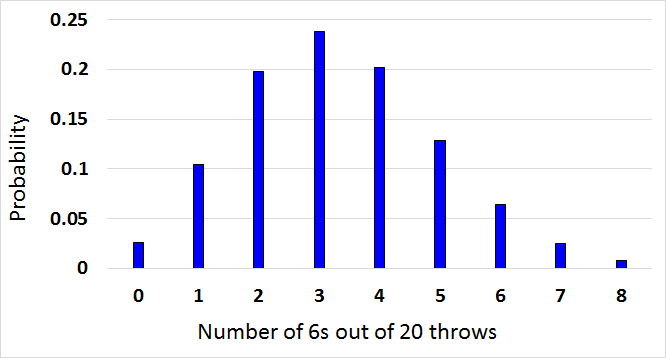 Another critical value
A critical region is one which, if the test statistic falls within it, would cause you to reject the null hypothesis
5%
Note that we were only considering whether the dice was biased towards sixes

If we were just considering whether the dice was biased, we could also include the value of 0 in the critical region

This is indicating that if we did not get any sixes from the 20 throws, then the dice might be biased against sixes (instead of towards)

These are called one or two-tailed tests, and we will see more about them later in the chapter…
7B
Hypothesis Testing
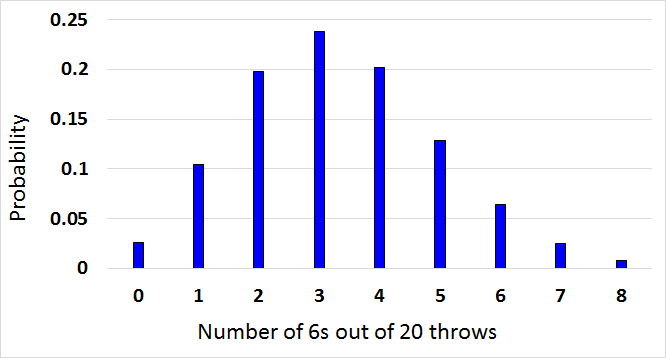 One-tailed test
A critical region is one which, if the test statistic falls within it, would cause you to reject the null hypothesis
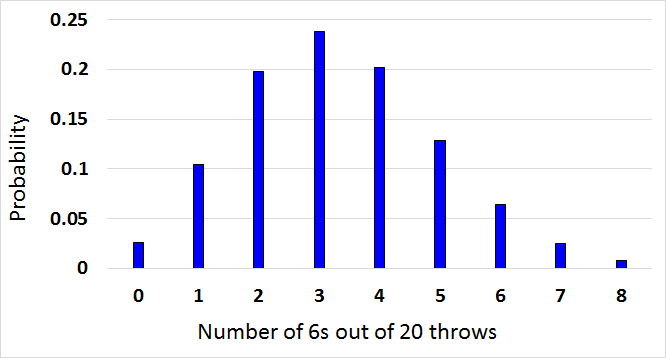 Two-tailed test
7B
Hypothesis Testing
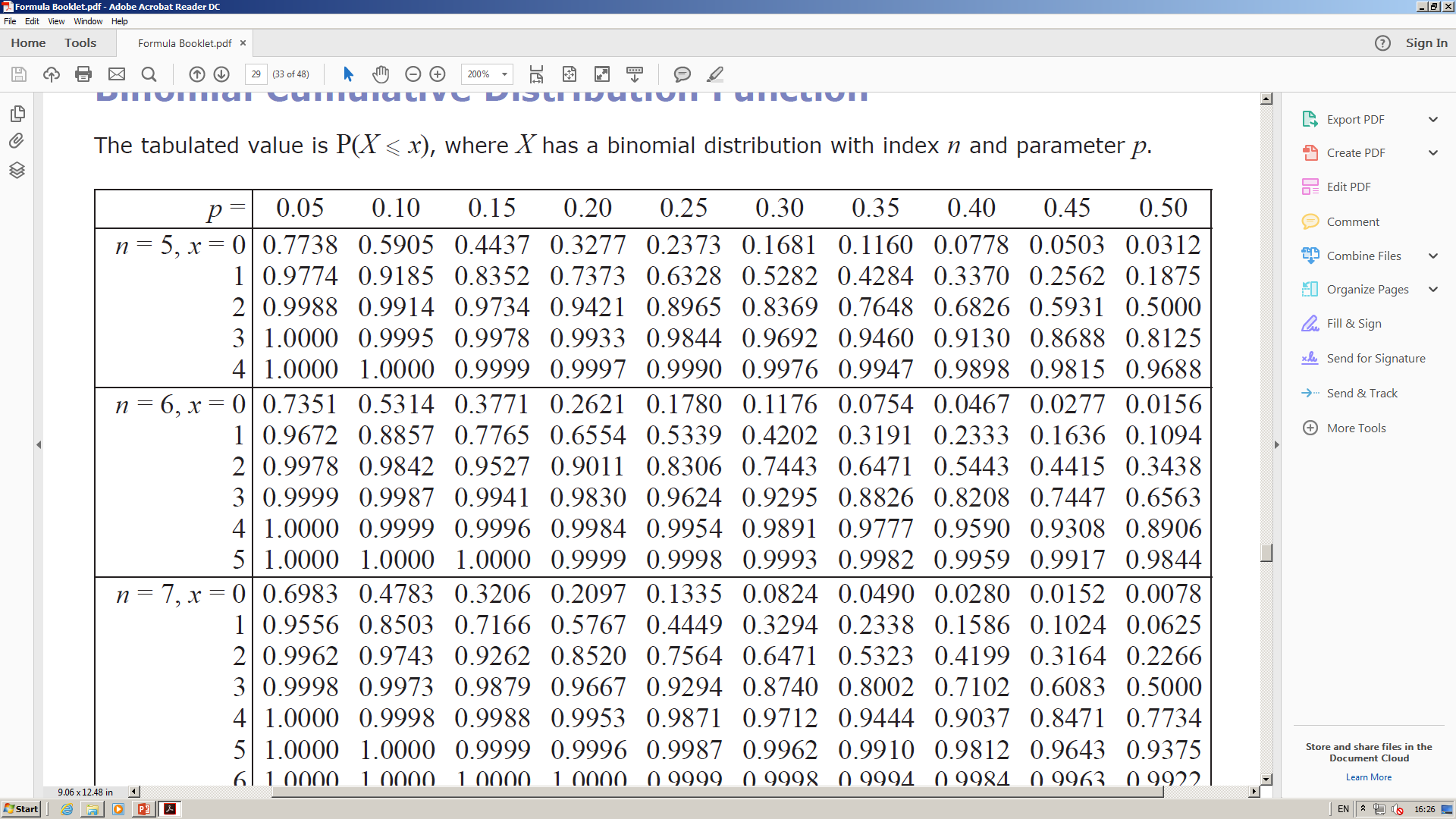 As always, think about what the numbers mean

The 0.8826 means that there is an 88.26% chance of the number of successes being less than or equal to 3

It therefore also means that there is a 11.74% chance of getting 4, 5 or 6 successes

This is not unlikely enough to reject the null hypothesis that the probability is 0.35
We need to check these values
7B
Hypothesis Testing
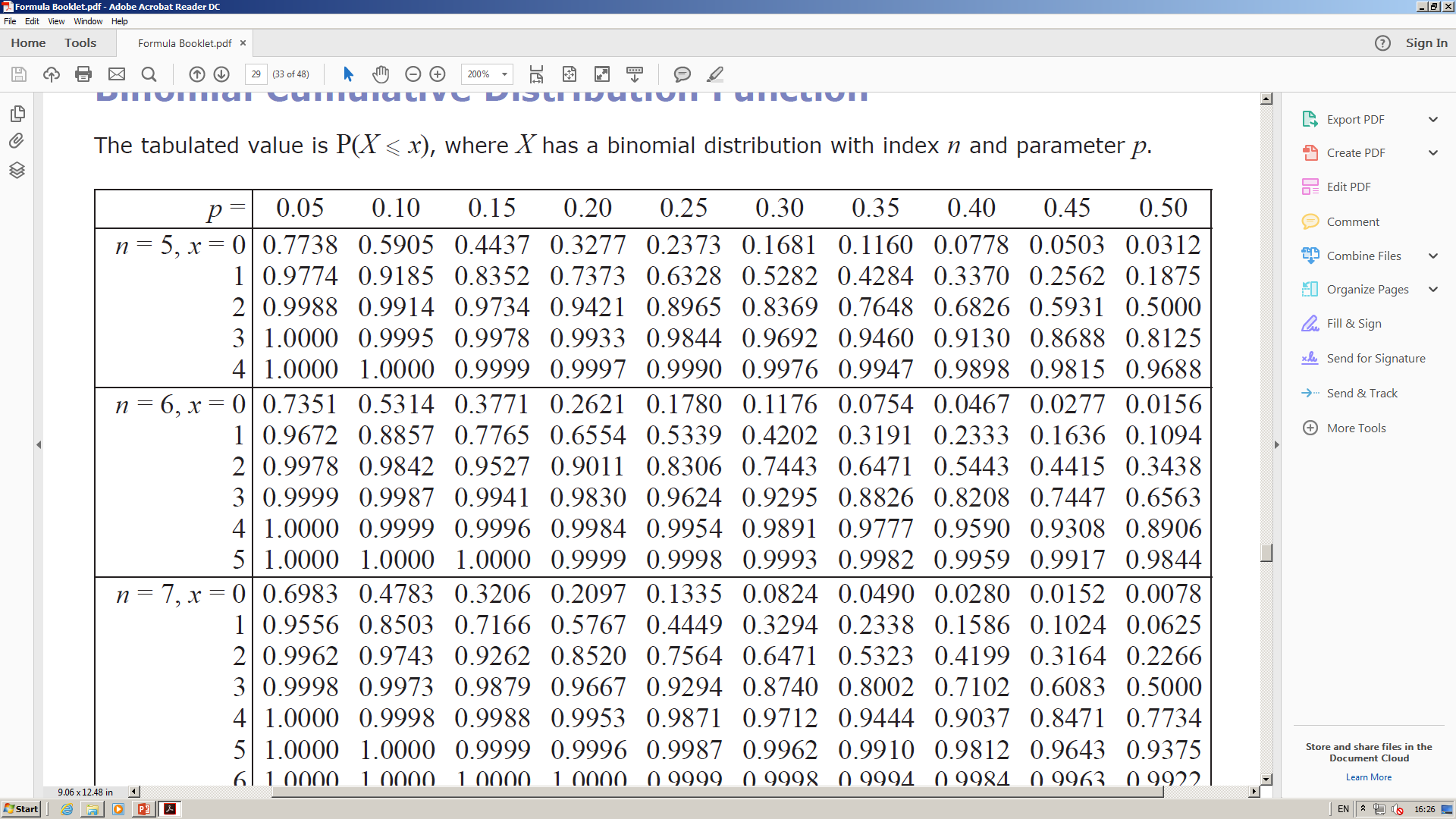 The 0.9777 means that there is an 97.77% chance of the number of successes being less than or equal to 4

It therefore also means that there is a 2.23% chance of getting 5 or 6 successes

This is unlikely enough to reject the null hypothesis that the probability is 0.35

The critical region is therefore 5 or 6
7B
Hypothesis Testing
Sometimes it can help to give the problem a context (if it does not have one in the question)

 You can think of this one as playing a game 6 times

And we assume that there is a 0.35 probability of winning each game

We just saw that the chance of winning 5 or 6 games is 2.23%

If this happens, we reject the null hypothesis, because it seems like the actual probability of winning is higher than 0.35
5 or 6
7B
Hypothesis Testing
The ‘actual significance level’ is the probability of the test statistic falling within the critical region

 It can also be thought of as ‘the probability of incorrectly rejecting the null hypothesis’
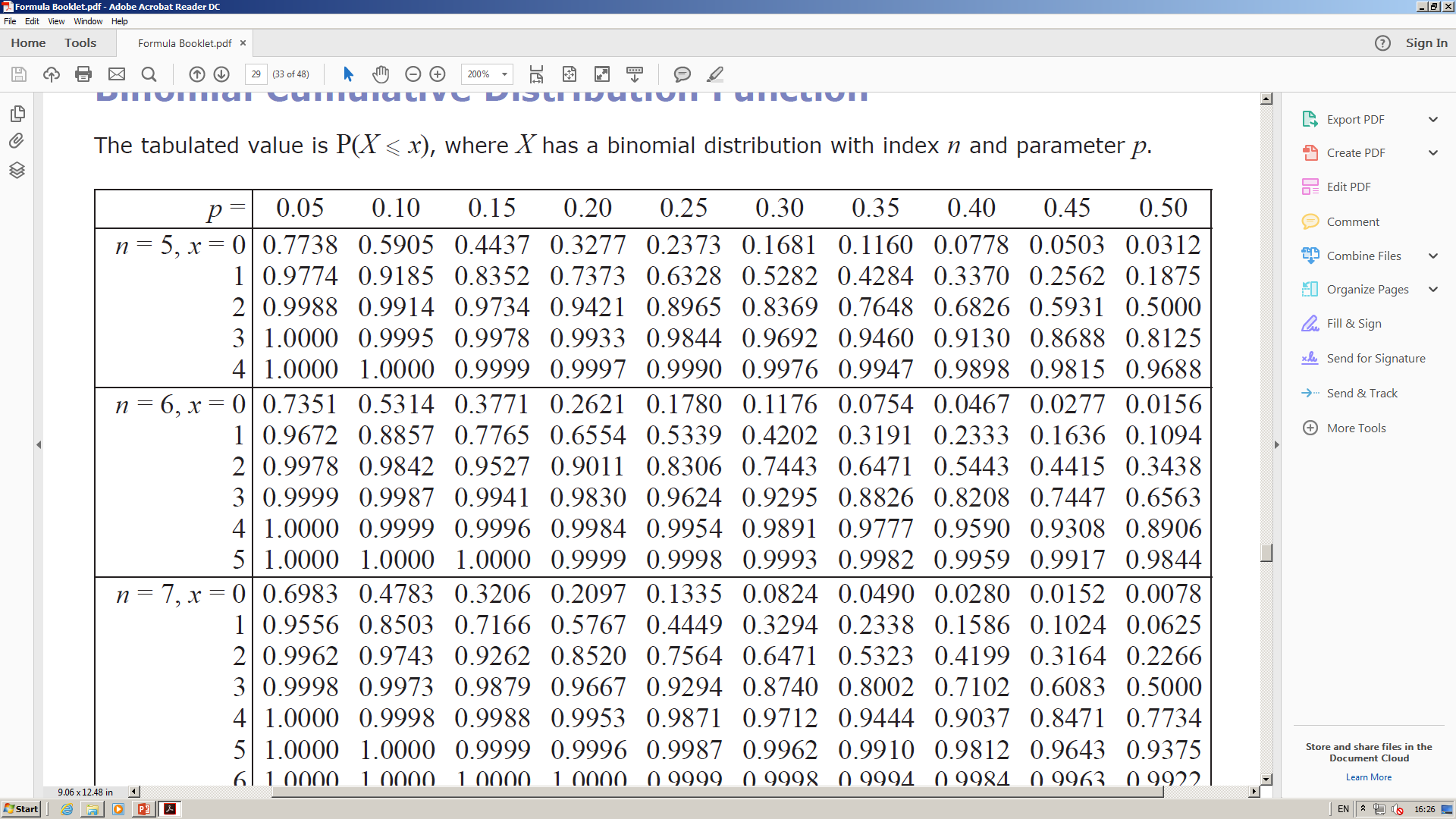 We already found the critical region in part a

In this case, the chance of getting 5 or 6 ‘successes’ can be calculated as follows
5 or 6
7B
Hypothesis Testing
Be careful – you will have to test 2 regions on this example, since we are not specifying whether we think the probability might be greater or less than the assumed value…

Again, try to give the question context to help you understand it better

This might be we are playing a game 40 times, and we think the probability of winning is 0.25

We are considering what number of wins out of 40 would cause us to reject the idea that the probability is genuinely 0.25…
7B
Hypothesis Testing
It can help to summarise the information…
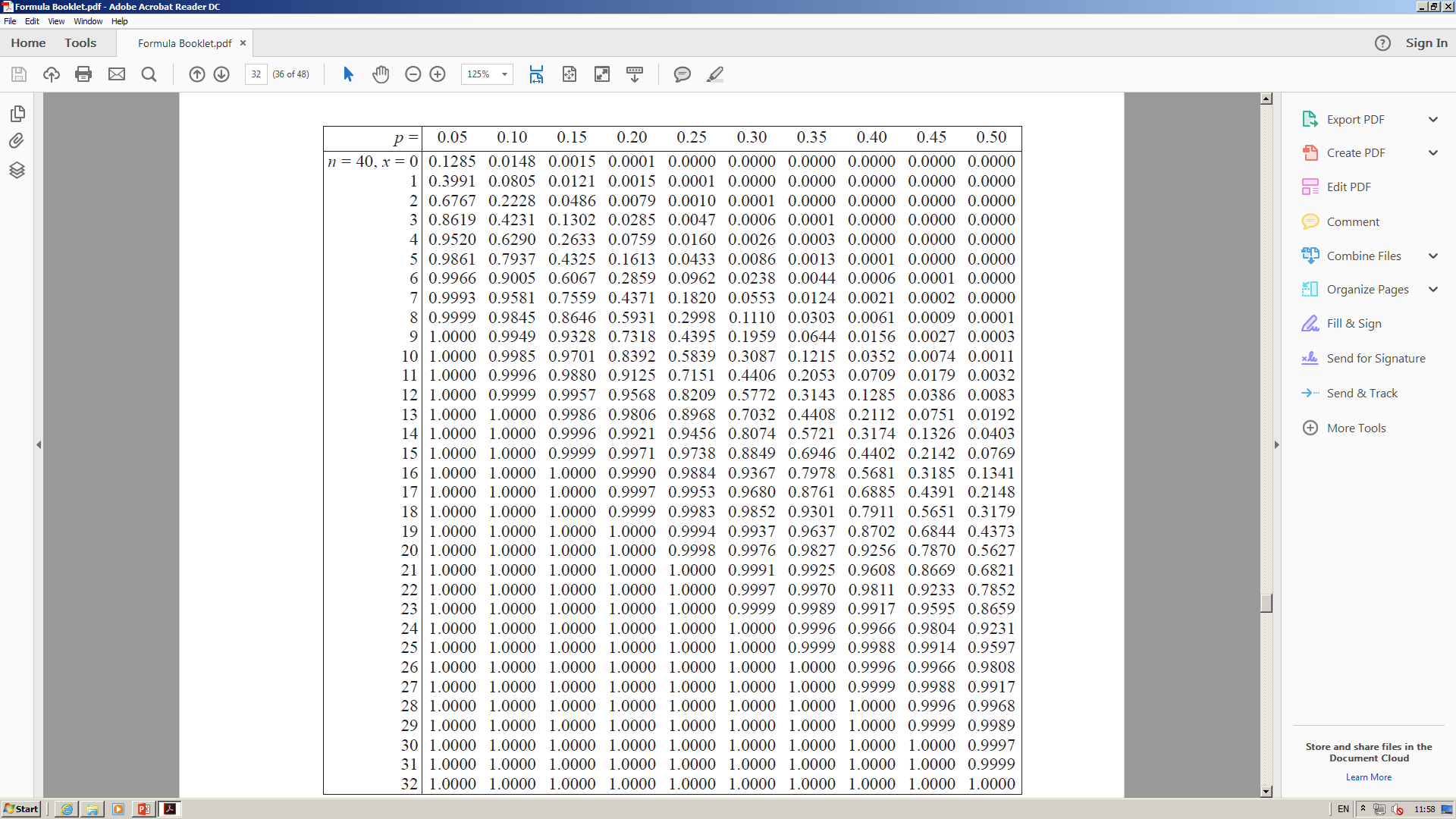 There is a 0.0047 chance of getting 3 or fewer ‘successes’

There is a 0.016 chance of getting 4 or below ‘successes’

The question said to take the value closest to 0.01, which is 0.0047. Therefore, 3 is the critical value


If the number of ‘successes’ is less than 3, our original estimate for the probability might be too high
7B
Hypothesis Testing
It can help to summarise the information…
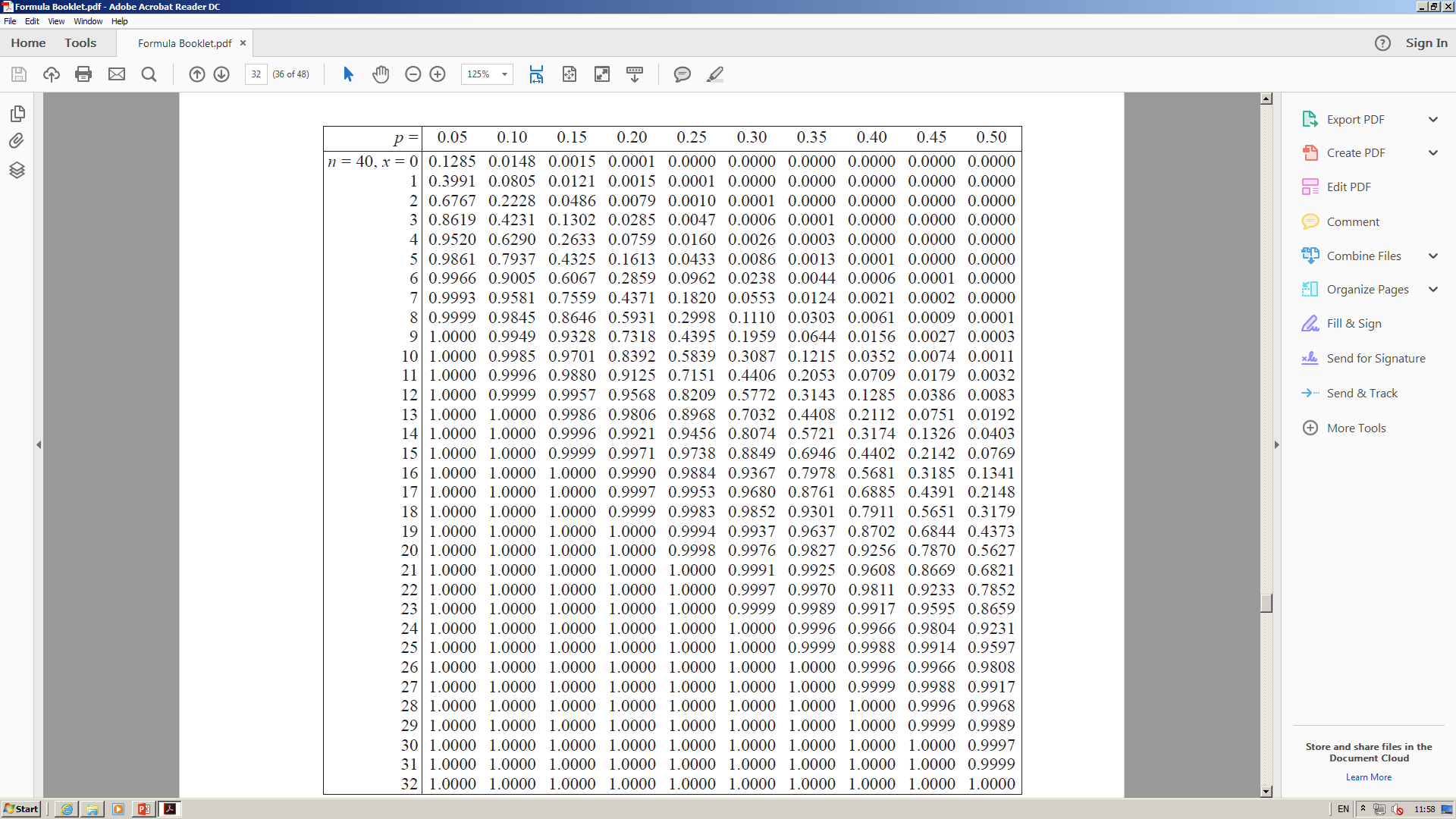 There is a 0.0116 probability of getting more than 16 ‘successes’

There is a 0.0047 probability of getting more than 17 ‘successes’

The question said to take the value closest to 0.01, which is 0.0116. Therefore, 17 is the critical value (has to be more than 16)
7B
Hypothesis Testing
So the critical regions are as follows:
Think about creating a context again…

Imagine we were going to play a game 40 times, and the probability of winning the game is 0.25

Our answer suggests that if we only win 0-3 times out of the 40, then the actual probability is likely to be lower than 0.25

If we win 17-40 times out of the 40, then the actual probability is likely to be higher than 0.25
7B
Hypothesis Testing
So the actual significance level is 1.63%, as this is the chance of the test statistic falling in the critical region

 Remember it is also the chance of incorrectly rejecting the null hypothesis
7B
Teachings for 
Exercise 7C
Hypothesis Testing
You need to be able to carry out a one-tailed hypothesis test

This might be given to you as numbers only or through a context
7C
Hypothesis Testing
This means that we have done the set of trials once through, and achieved 8 successes (out of the 12 trials)

 It does not mean we did one trial and scored a 8!
7C
Hypothesis Testing
It can help to summarise the information…
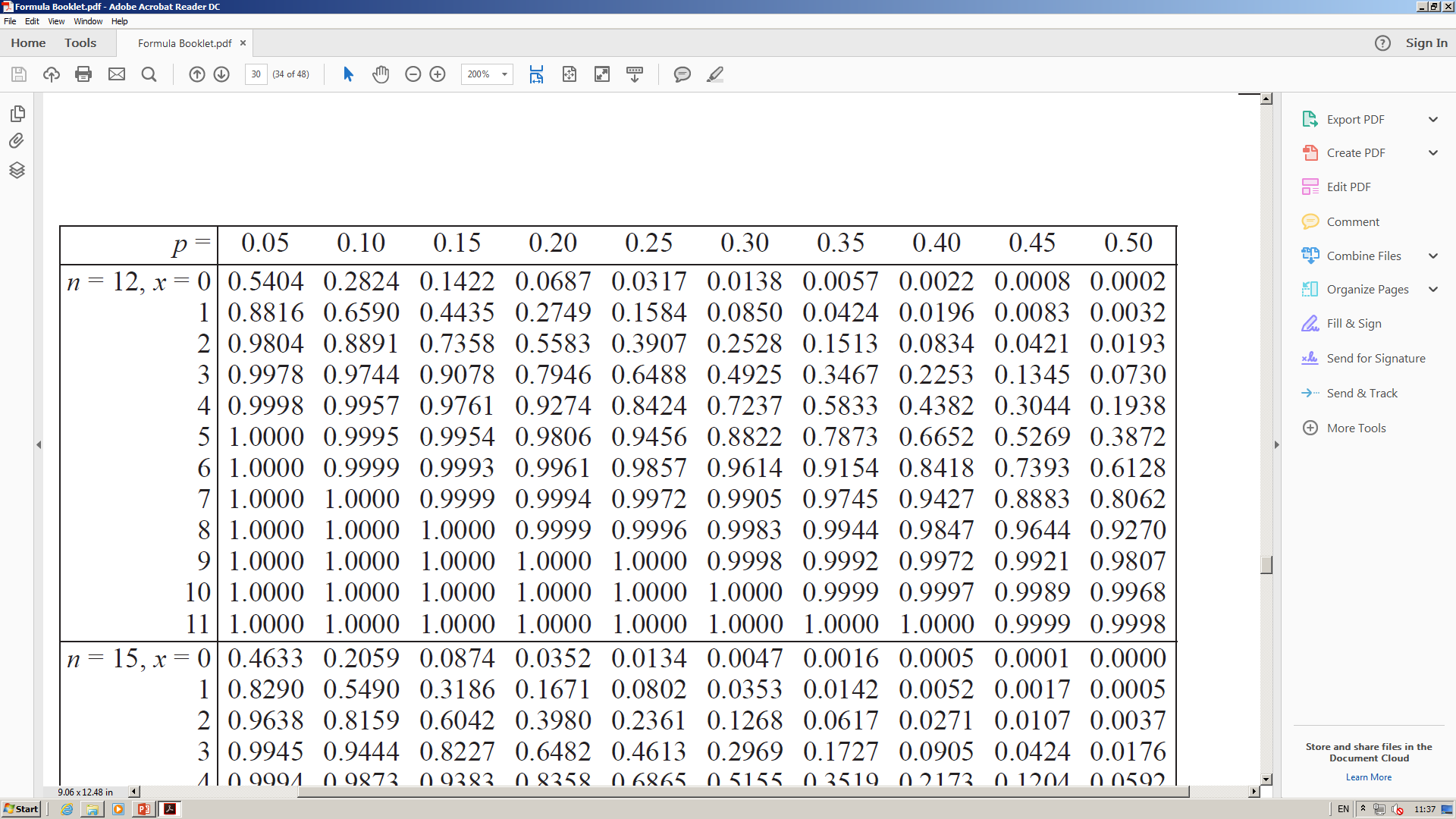 Make sure you read questions carefully!

Consider whether you are testing if the probability is above or below the critical value
Write out the calculation we need to do…
The value is greater than 5%, so we accept the null hypothesis that the probability is 0.4
7C
Hypothesis Testing
You need to be able to carry out a one-tailed hypothesis test

If the question is given to you in context, it helps to follow a series of steps…

Decide on the test statistic
Identify the null and alternative hypotheses
Calculate the probability of the test statistic taking the observed value, assuming the null hypothesis is true
Compare this with the significance level
Write a conclusion in the context of the question
7C
Hypothesis Testing
Summarise the information…
You need to be able to carry out a one-tailed hypothesis test
The default position is that the new drug is no different to the previous one
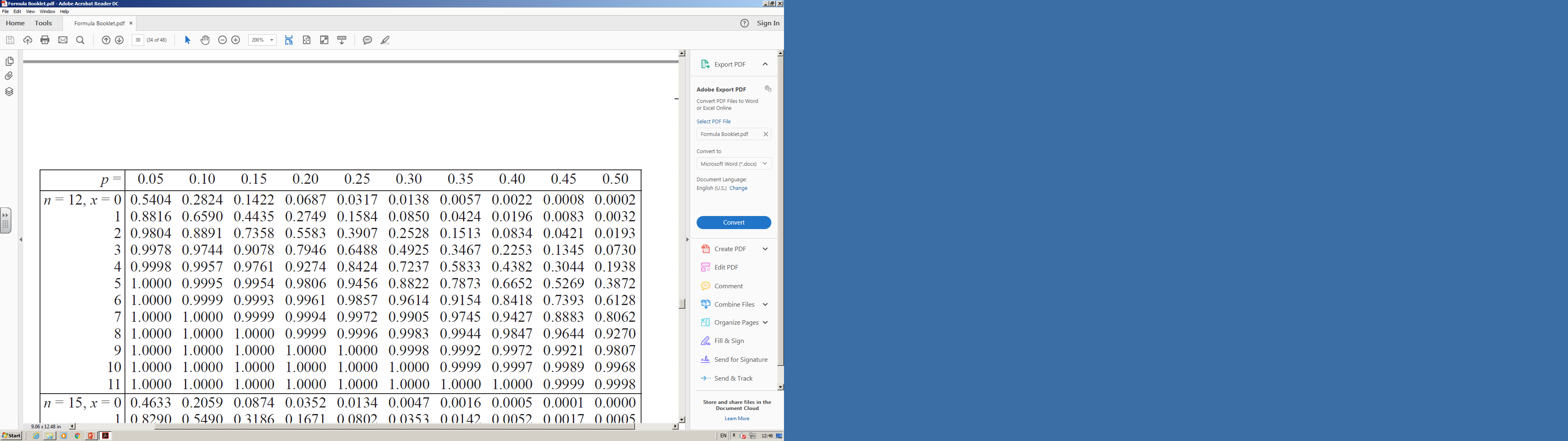 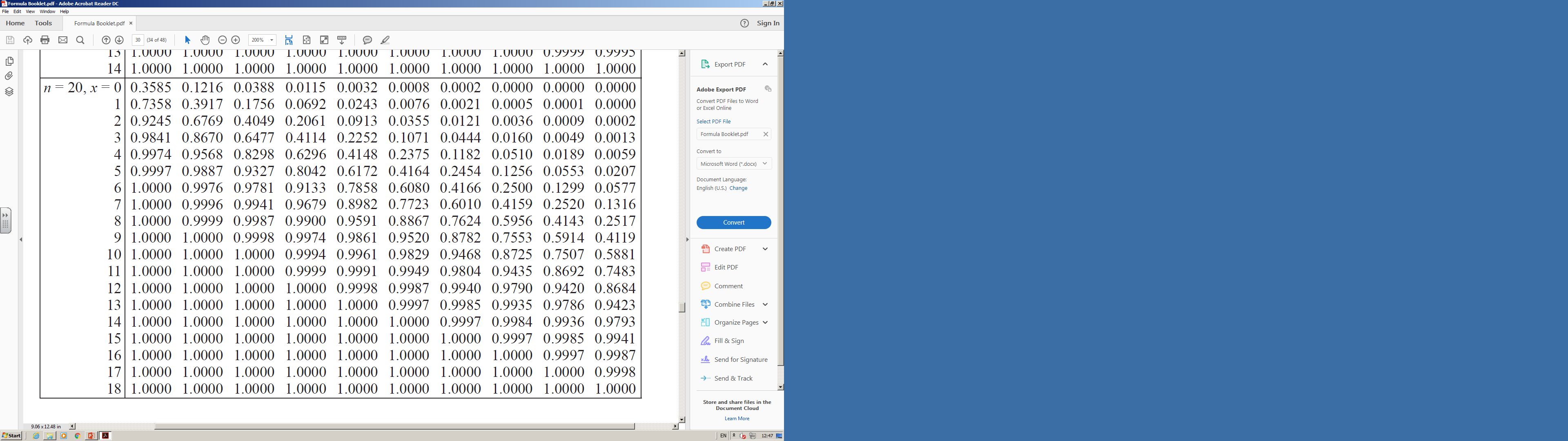 We want to test whether the new drug has a higher probability of curing the patients
Write out the calculation we need to do…
The test statistic will be the 10 patients who were cured, out of 20
The value is less than 5%, so we reject the null hypothesis that the probability is 0.25
It seems that the drug is better than the previous one!
7C
Teachings for 
Exercise 7D
Hypothesis Testing
You also need to be able to carry out a two-tailed hypothesis test

It is important to check the wording of questions. 

A one-tailed test is used to test whether a probability seems to have increased, or decreased.

A two-tailed test is used to test whether the probability has changed in either direction (the direction will not be specified)
7D
Hypothesis Testing
Summarise the information…
A starting point is to find whether you need to check the upper or lower limit
If we have 10 trials, and the probability of a success is 0.45, we would expect to get 4.5 ‘successes’

Since we have had 1 ‘success’, our focus needs to be on the lower ‘tail’
7D
Hypothesis Testing
Summarise the information…
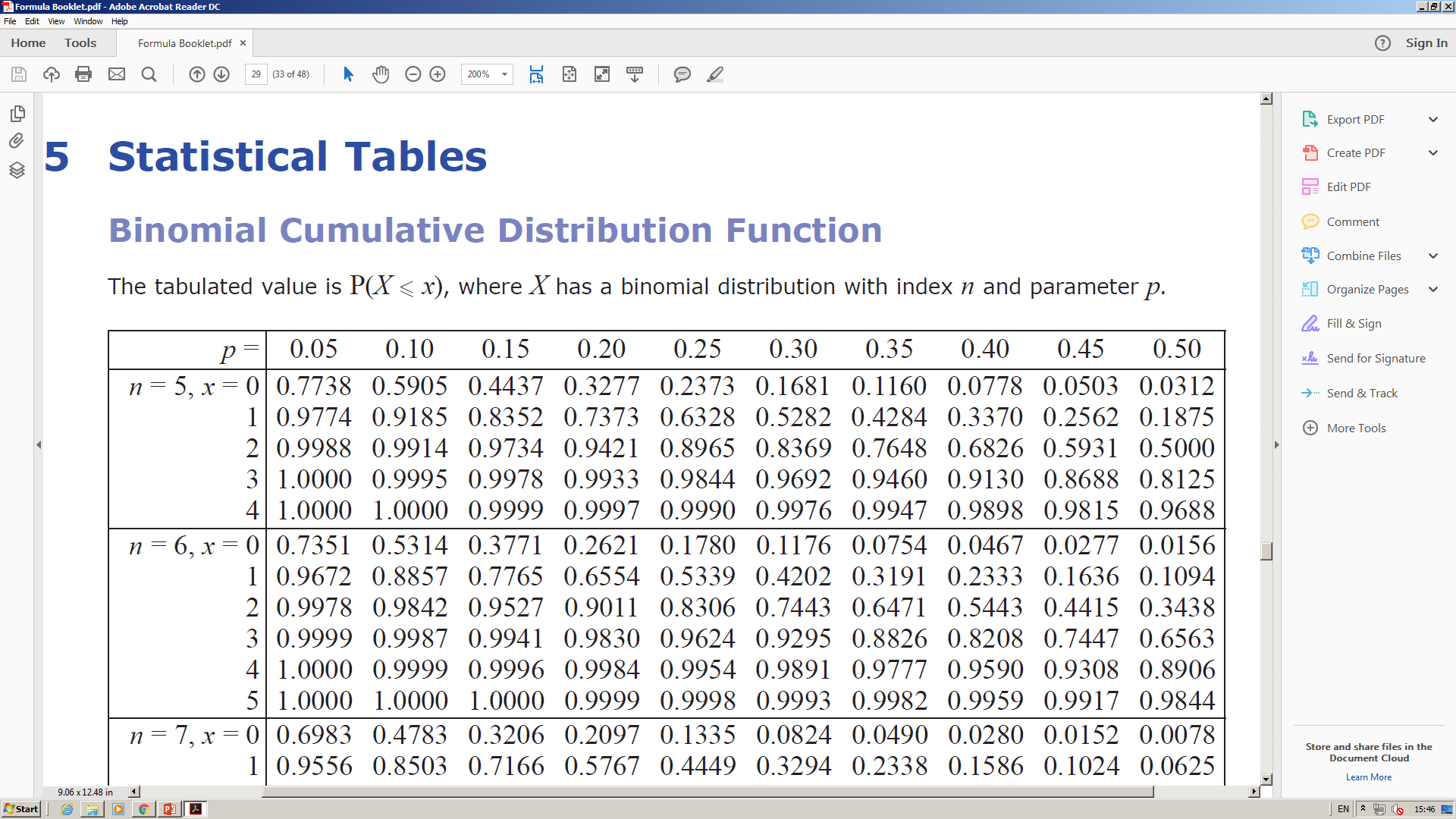 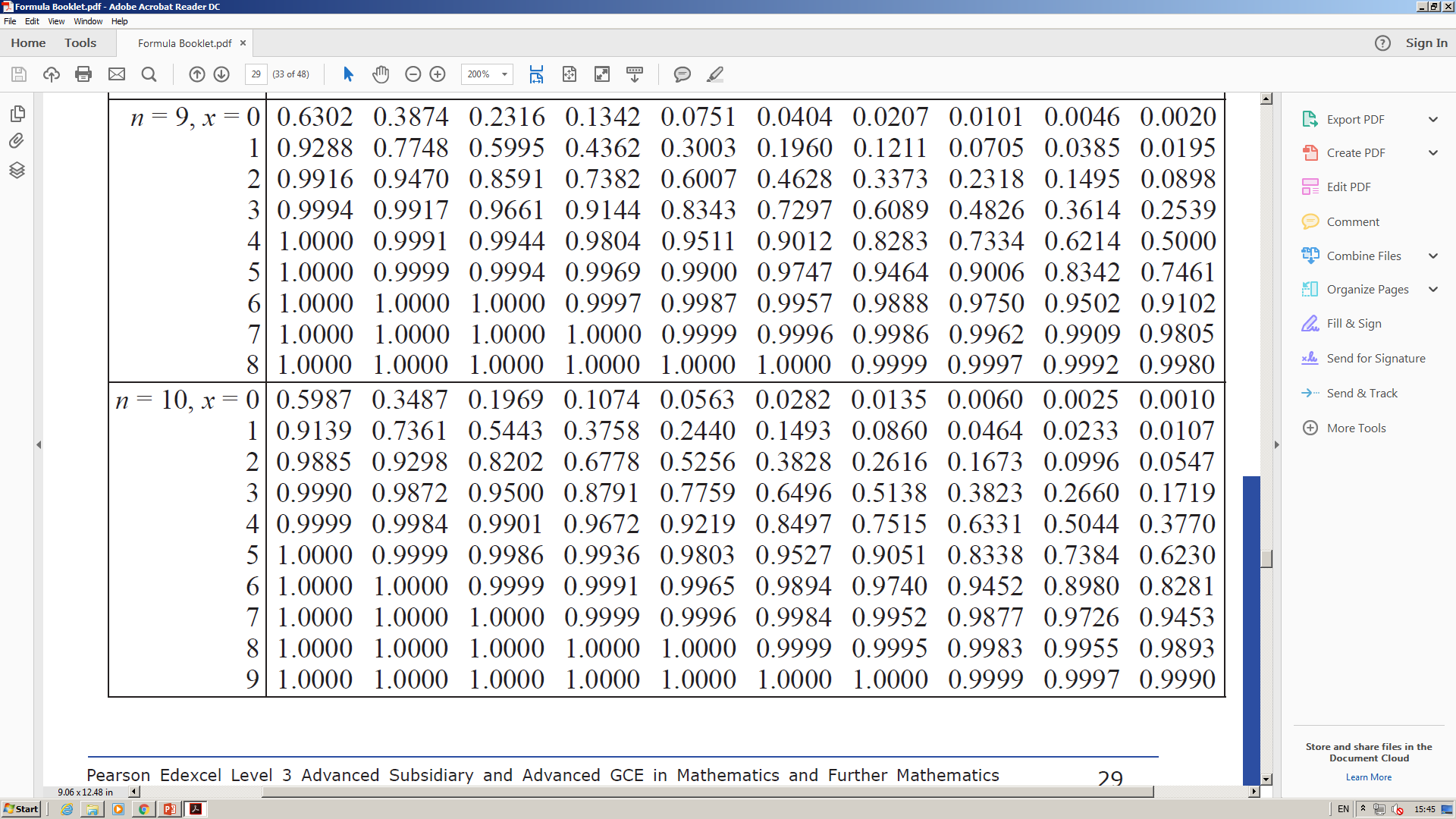 We can now write the following:
So the chance of getting up to or including 1 is 2.33%
7D
Hypothesis Testing
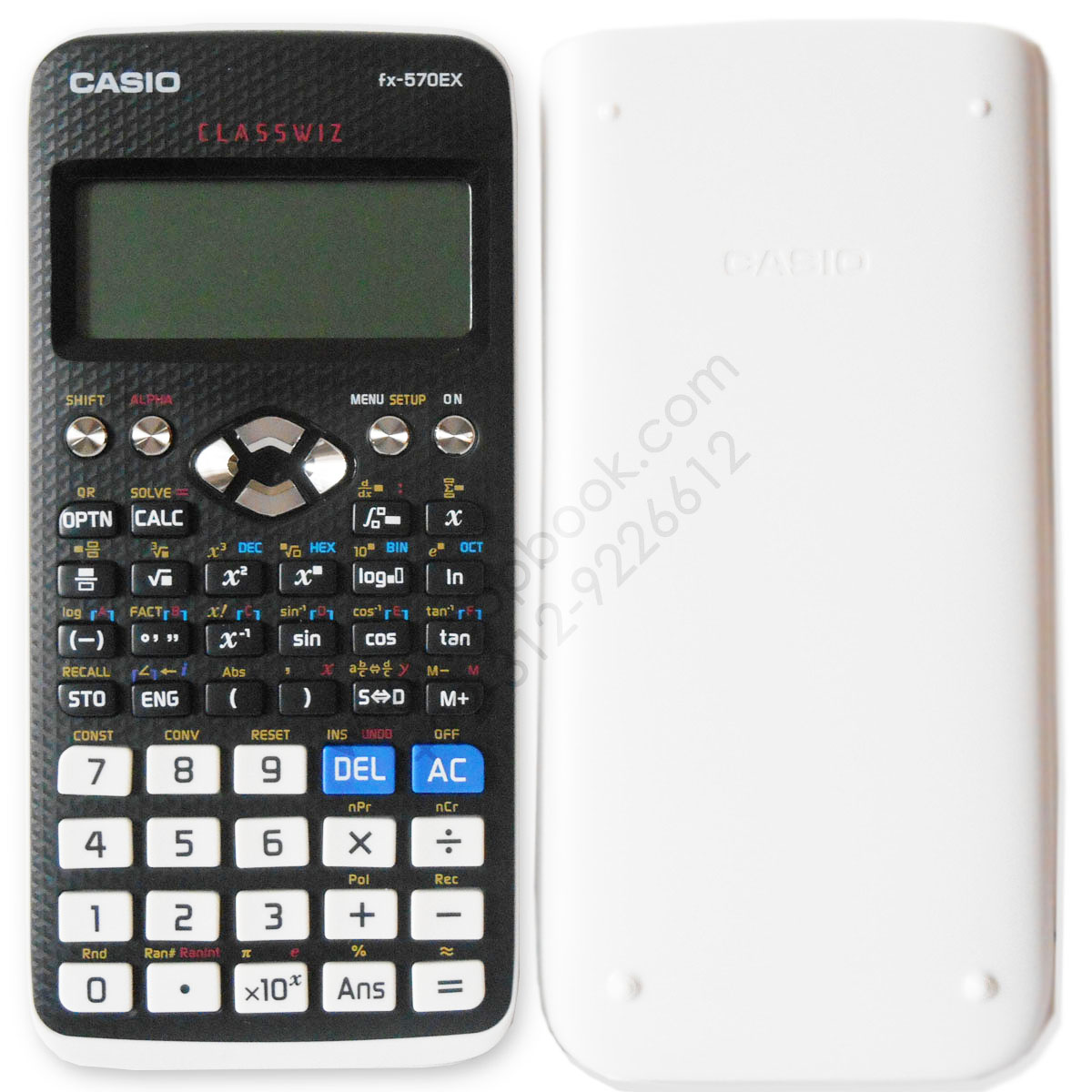 You also need to be able to carry out a two-tailed hypothesis test

You need to be able to use your calculator to find values using probabilities that are not in the table…

We highly recommend the ‘Casio ClassWiz’

We will see how to use this to find values that are not in the statistical tables…
7D
Hypothesis Testing
You also need to be able to carry out a two-tailed hypothesis test

You need to be able to use your calculator to find values using probabilities that are not in the table…
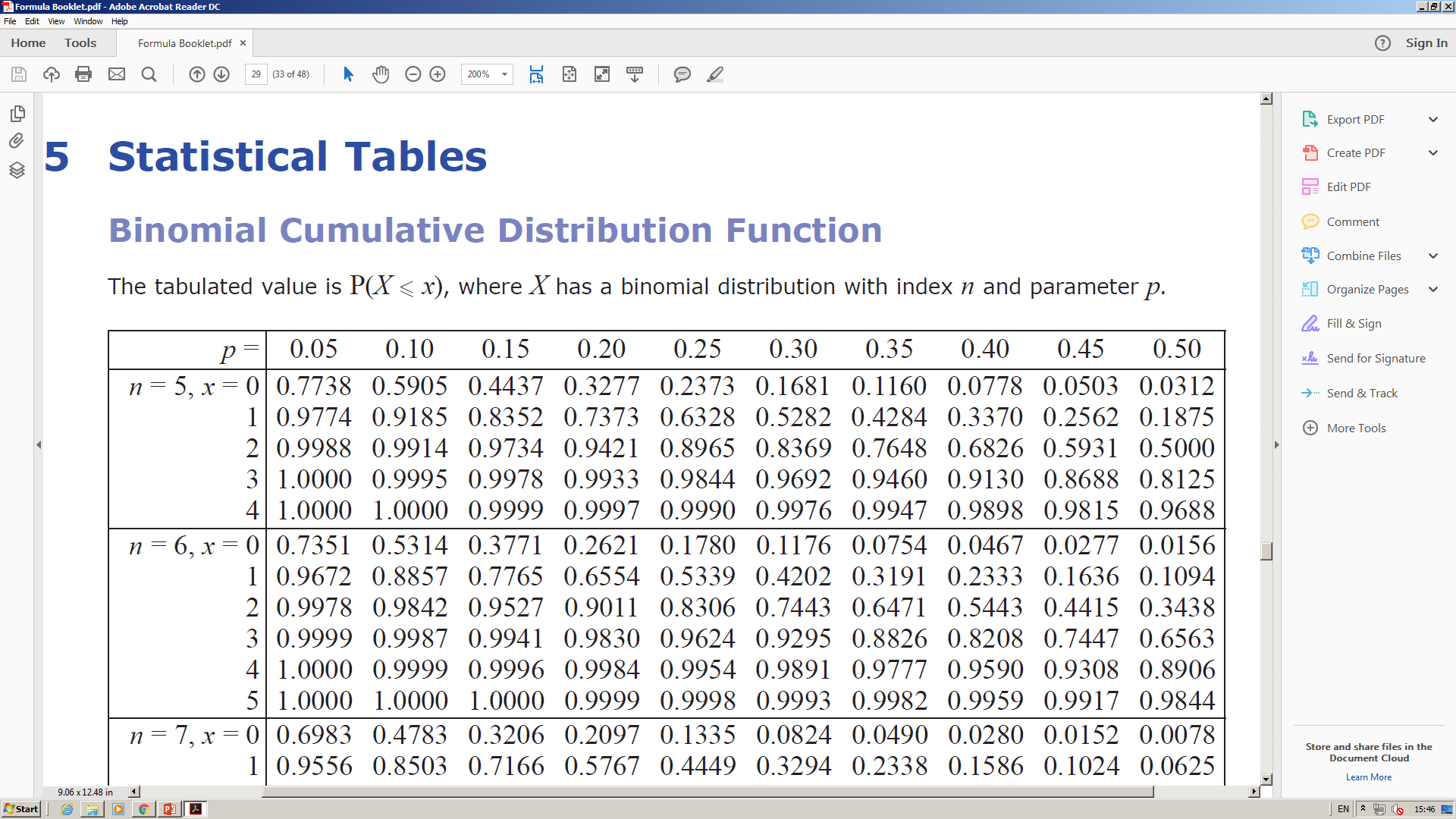 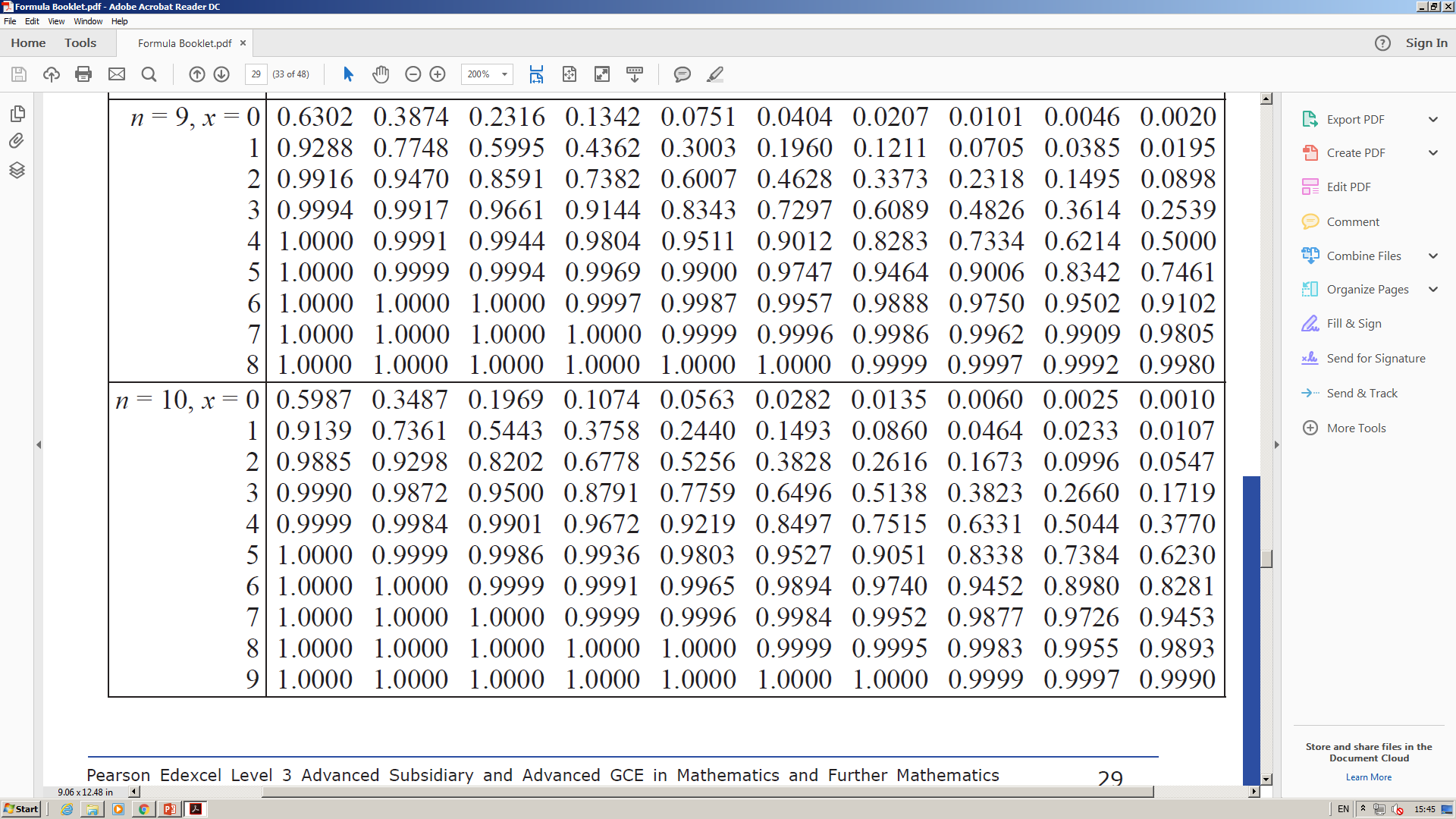 This value is also in your ClassWiz calculator

Let’s see how to calculate it…
7D
Hypothesis Testing
Start by pressing the ‘mode’ button
You also need to be able to carry out a two-tailed hypothesis test

You need to be able to use your calculator to find values using probabilities that are not in the table…
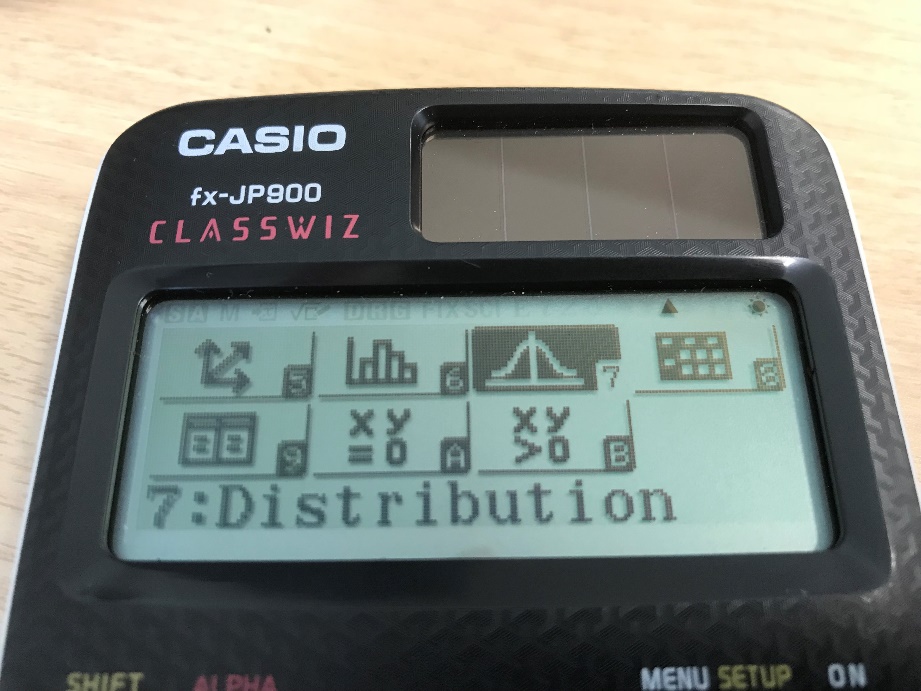 On this screen, press 7
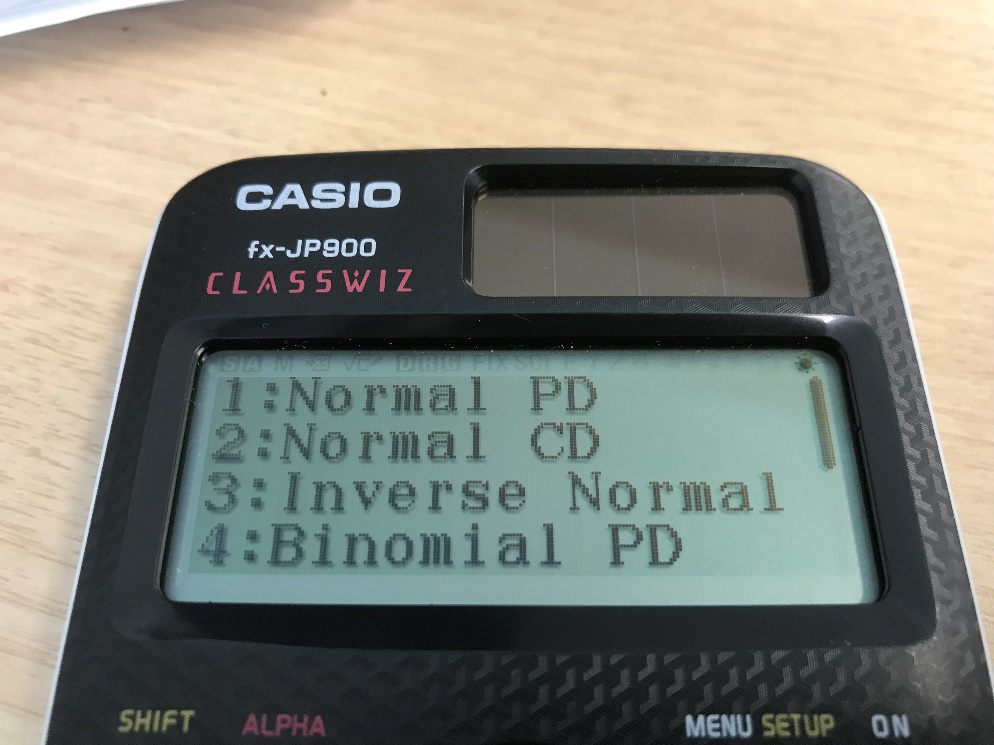 On this screen, press down
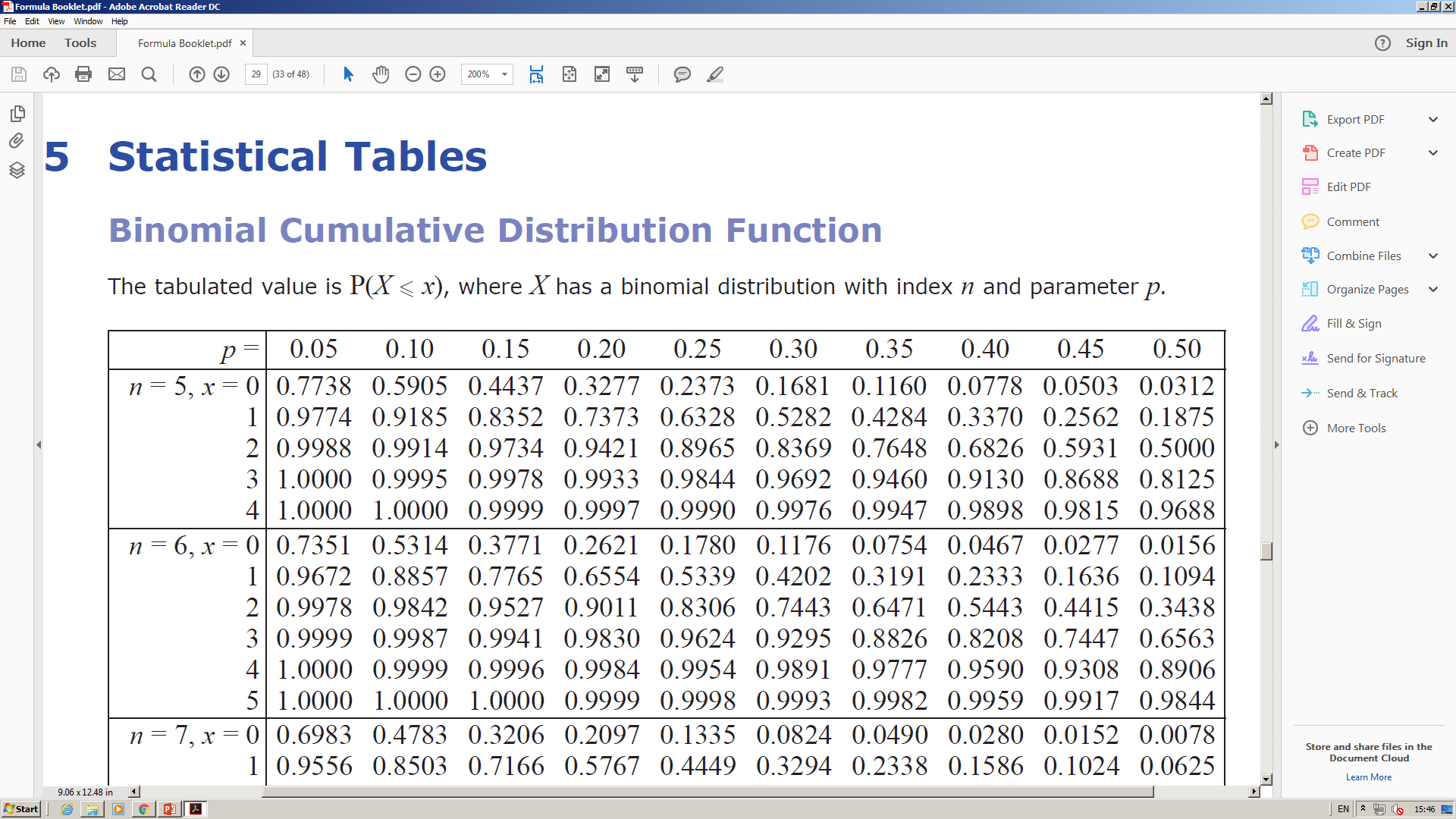 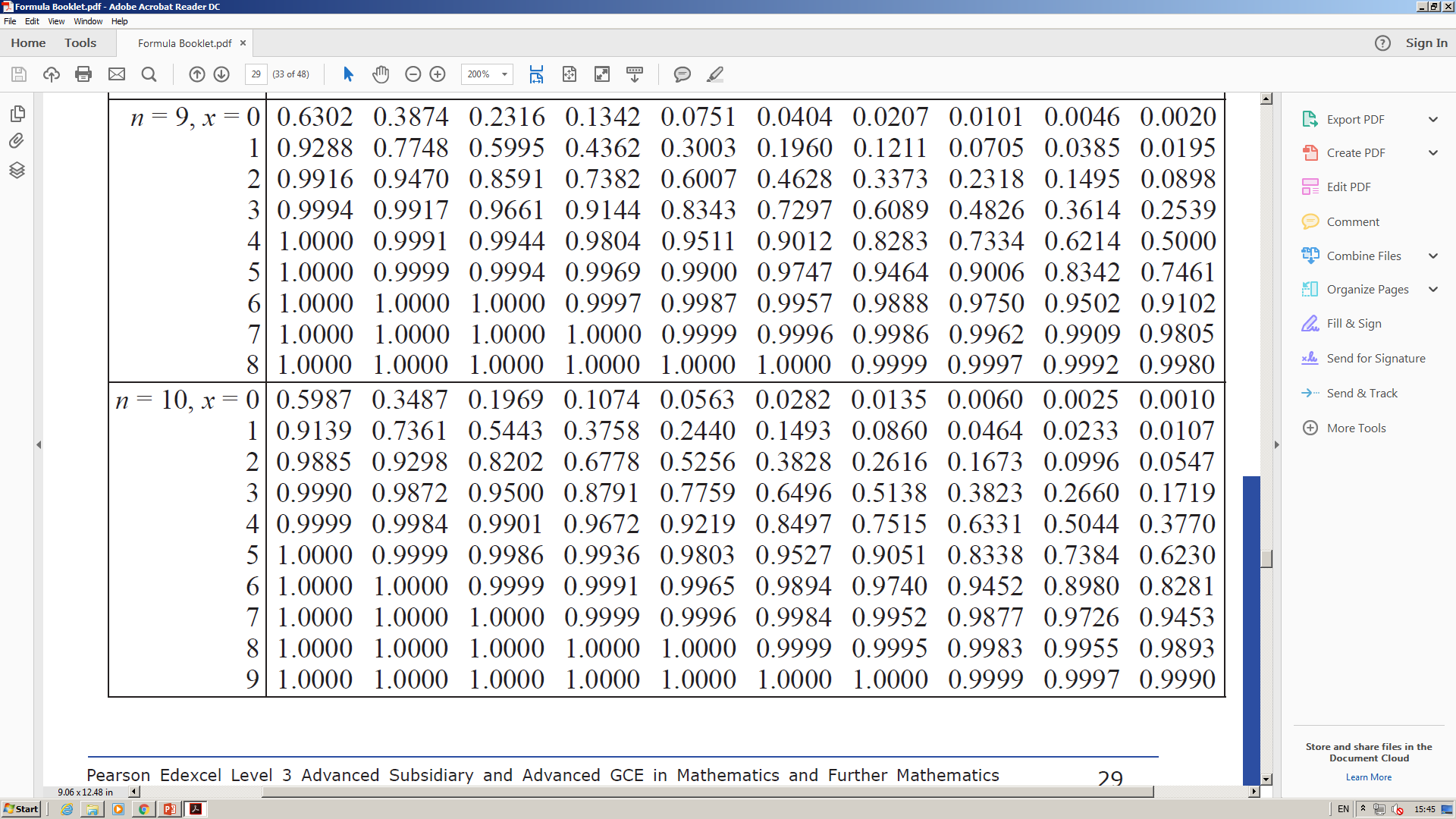 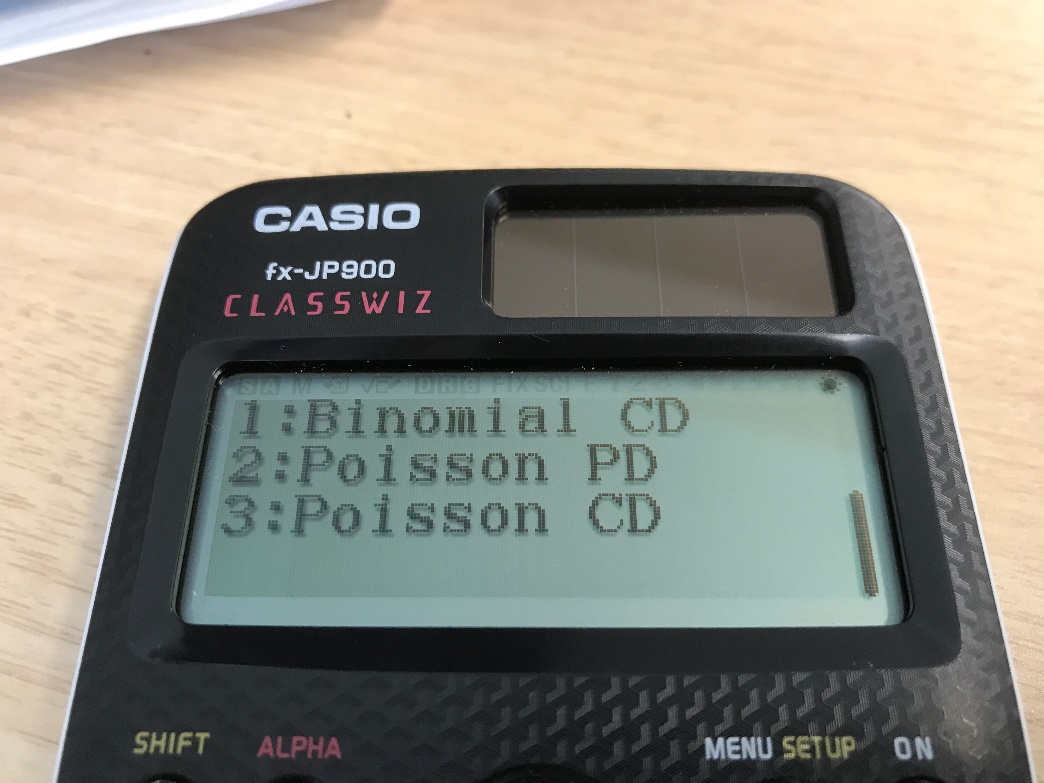 On this screen, press 1
(Binomial Cumulative Distribution)
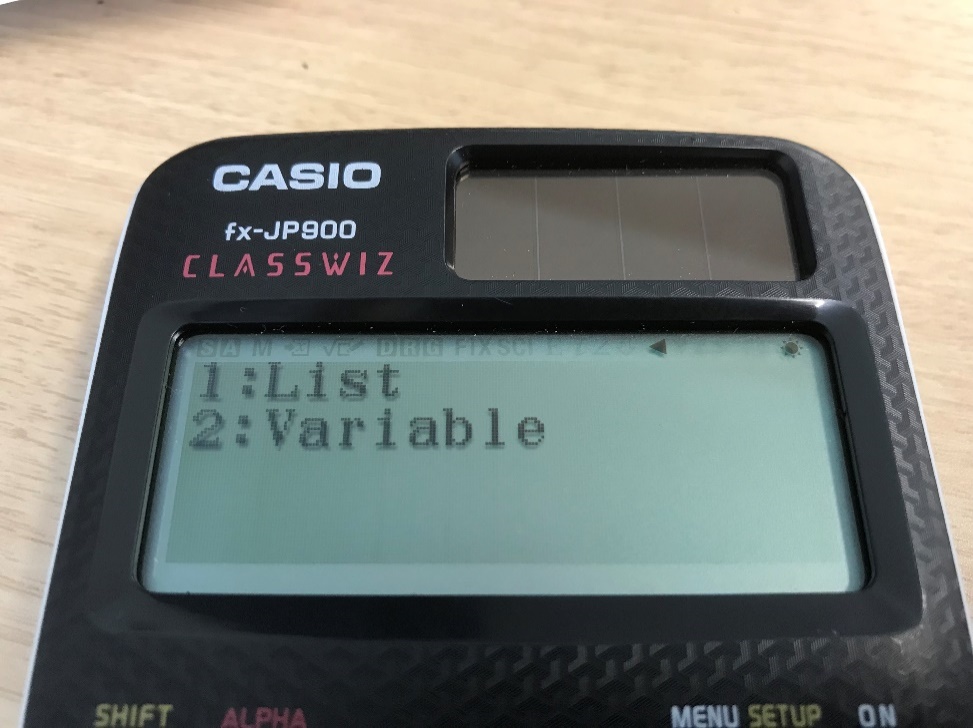 On this screen, press 2
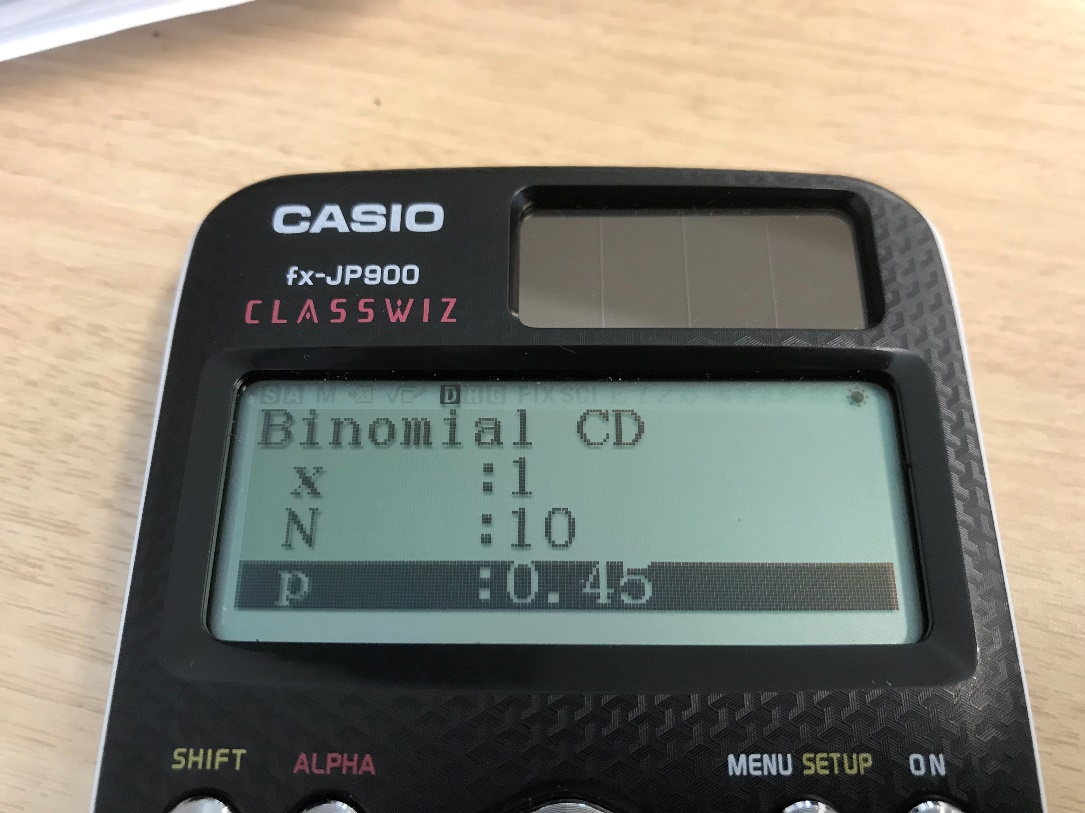 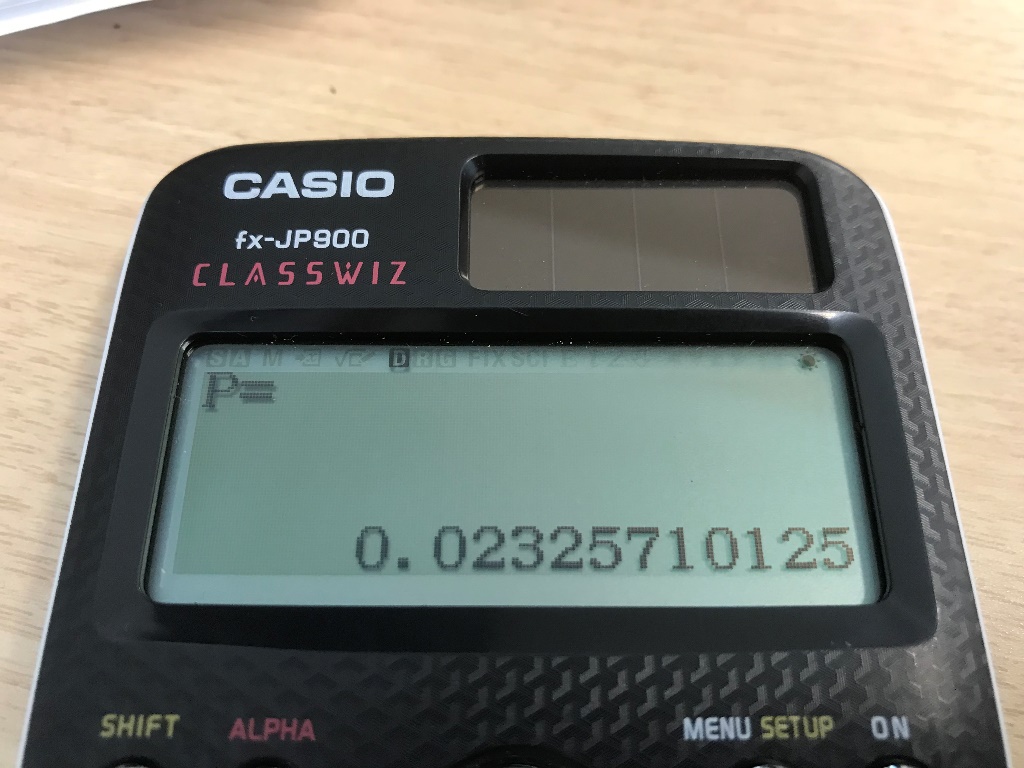 This will give you the value from the table
7D
Hypothesis Testing
Summarise the information…
You also need to be able to carry out a two-tailed hypothesis test

Over a long period of time it has been found that in Enrico’s restaurant the ratio of non-vegetarian to vegetarian meals sold is 2:1. In Manuel’s restaurant, in a random sample of 12 people ordering meals, 2 ordered a vegetarian meal. Using a 5% significance level, test whether or not the proportion of people eating vegetarian meals in Manuel’s restaurant is different to that in Enrico’s restaurant.
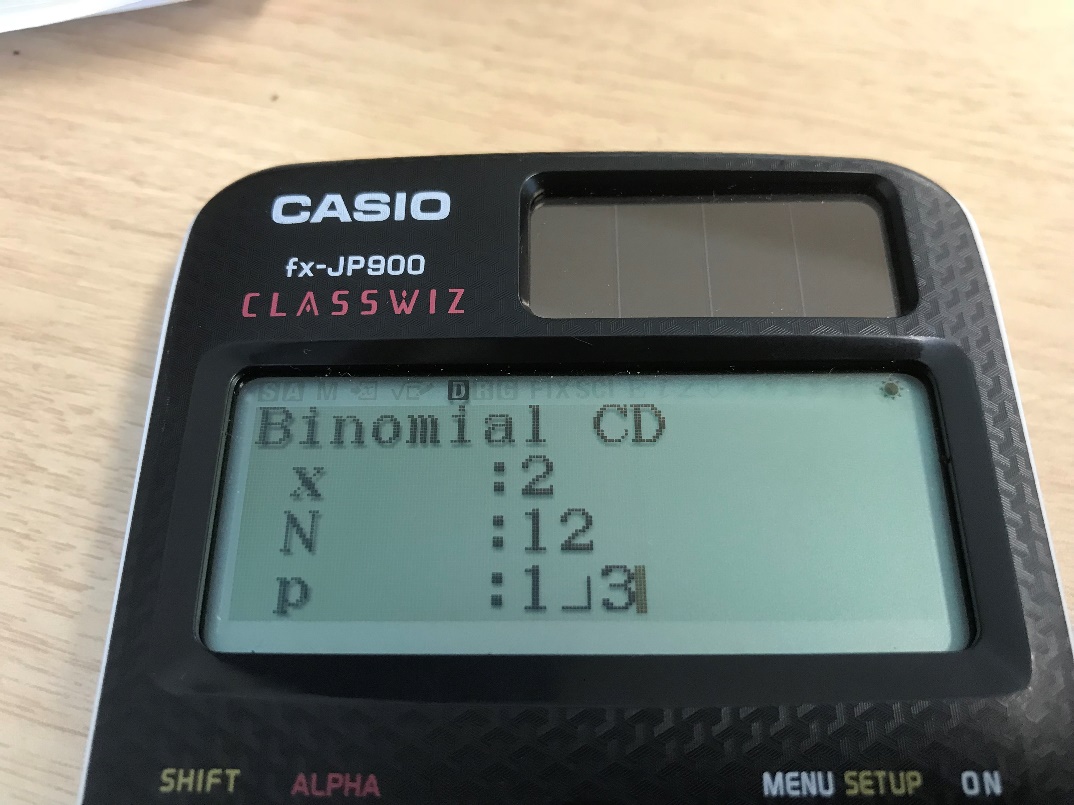 Put the values into your calculator
Since 0.1811 > 0.025, we cannot reject the null hypothesis that the probabilities are the same.

 There is not enough evidence to suggest that the proportion in each restaurant is different
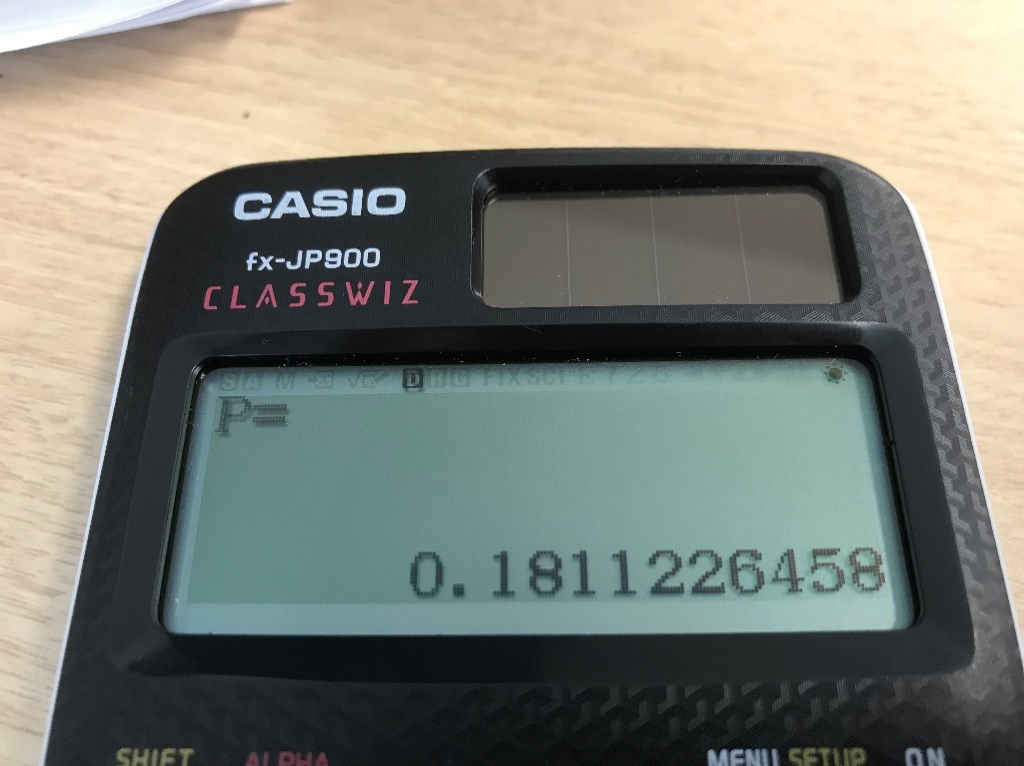 7D